1
2
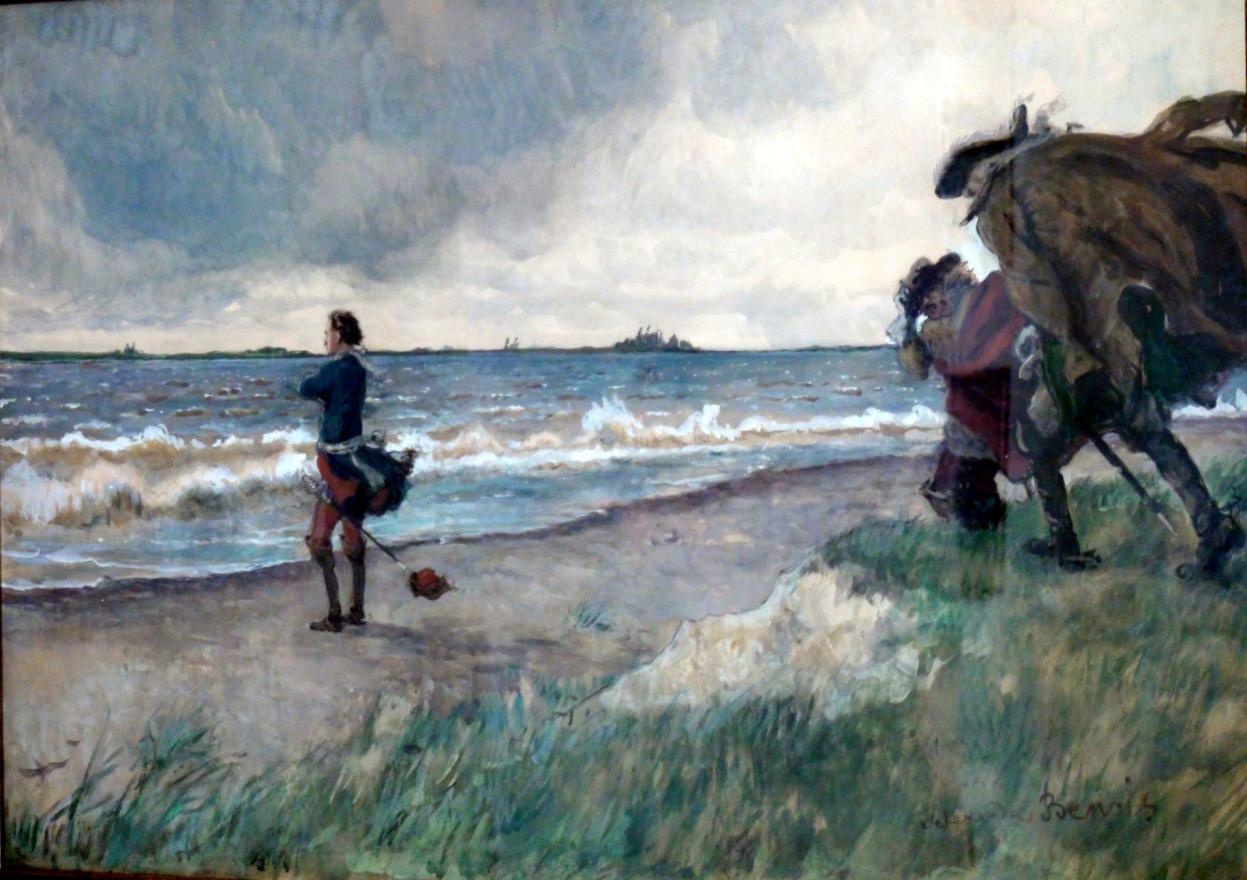 3
4
5
6
7
8
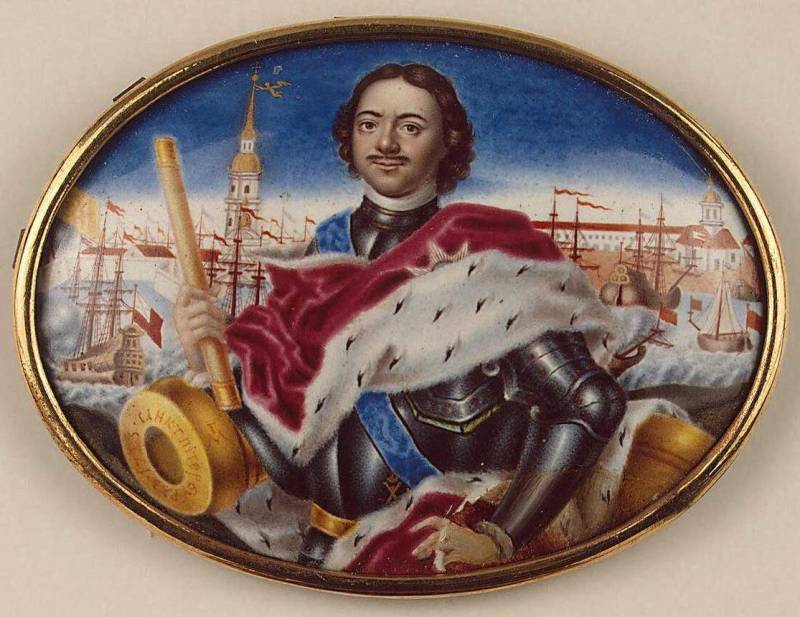 9
Первые постройки Санкт-Петербурга
овтсйетларимдА;

 Domik Petra
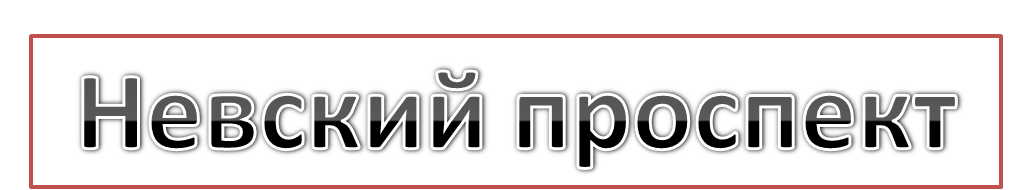 ьтсоперк яаксволвапортеП
10
Первые постройки Санкт-Петербурга
Адмиралтейство;

 Домик Петра
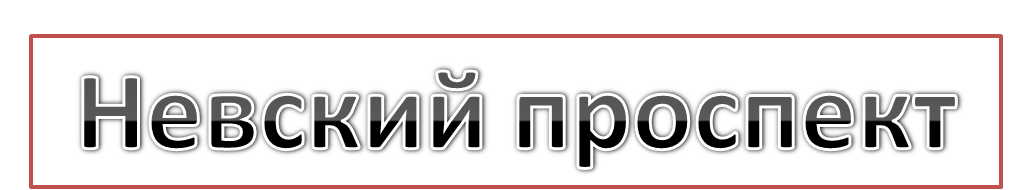 Петропавловская крепость
11
Павильон Адмиралтейства со стороны Дворцового моста. Фото 1900-1910 г
12
Перспектива Невского проспекта и Адмиралтейство. Фото конец XIX века.
13
Петропавловская крепость.Открытка нач.XX века
14
Домик Петра первого. Фото начала 20 века.
15